Como fazer a redação do enem
Palestra com o Professor Tinoco Luna
CONSIDERAÇÕES INICIAIS
REDAÇÃO É A PROVA QUE DESEMPATA O ENEM E GARANTE VAGA NAS UNIVERSIDADES


4.000.000 de alunos, aproximadamente, fazem o ENEM

2018 – 55 notas Mil / 142.559 notas zero
2019 – 53 notas Mil / 143.736 notas zero
VAMOS COMEÇAR APRENDENDO COMO TIRAR ZERO NA REDAÇÃO
m
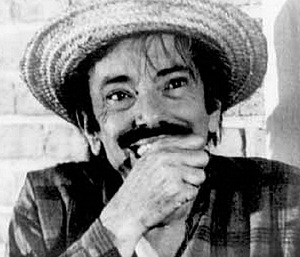 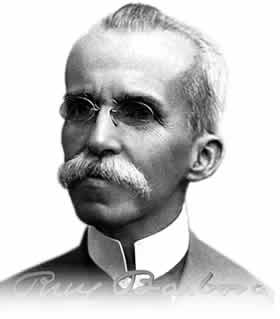 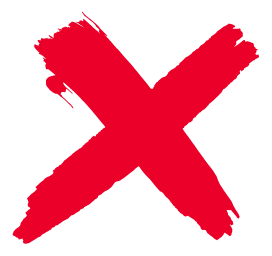 MOMENTO “JECA”
E o Tema era Meio Ambiente
“...Não preserve apenas o meio ambiente e sim todo ele...”

Professor: Faz sentido
E O TEMA ERA: “AQUECIMENTO GLOBAL”
“...Isso tudo é devido aos raios ultra-violentos que recebemos todo dia...”


Professor: Meu Deus……. Haja para-raios!
E O TEMA ERA: “A POLUIÇÃO DOS RIOS”
“…. Os rios são formados pelas bacias esferográficas...”

Professor: Imaginem as bacias da caneta BIC
E O TEMA ERA: “O SENTIDO DA VIDA”
“... O sero mano tem uma missão…”


Professor: A minha, por exemplo, é ter que ler  isso!
E O TEMA ERA: “OS RECURSOS NATURAIS DO BRASIL”
“...Imaginem a bandeira do Brasil. O azul representa o céu , o verde representa as matas, e o amarelo o ouro. O ouro já foi roubado e as matas estão quase se indo. No dia em que roubarem nosso céu, ficaremos sem bandeira...”

Professor: Caraca! Ainda bem que temos aquela faixinha onde está escrito ‘Ordem e Progresso’ para amarrar na testa..
MOMENTO RUI BARBOSA: A VINGANÇA
Oh, bucéfalo! ...Não é pelo valor intrínseco dos bípedes palmípedes, mas pelo ato vil e sorrateiro de galgares as  profanas minha residência. Se é porque precisas, transijo; mas se é para zombar da minha alta prosopopeia de cidadão digno e honrado, dar-te-ei com minha bengala fosfórica e republicana, no alto da tua sinagoga, que reduzir-te-á a quinquagésima potência que o vulgo chama nada.

Ai, ladrão, confuso, diz:
Dotô...  É pra levar ou pra deixar os pato?
NOSSA PALESTRA VAI TENTAR RESPONDER CINCO PERGUNTAS:
Qual é o tipo de redação que se faz no ENEM?
O que os avaliadores da sua redação do ENEM querem de você?
Como são as redações nota mil?
Quais serão os possíveis temas da redação do ENEM 2020?
Como começar, desenvolver e concluir a redação do ENEM?
I PARTE: O TIPO DE REDAÇÃO DO ENEM
REDAÇÃO DISSERTATIVA-ARGUMENTATIVA

DISSERTAR: expor ideias

ARGUMENTAR: defender ideias
EXEMPLOTema: Meio Ambiente
Expondo uma ideia desse tema: 
O governo precisa destinar verbas para o reflorestamento de áreas queimadas... 

Defendendo a ideia exposta:
A ação do poder público é indispensável para o reflorestamento dessas áreas, pois, a população ainda não tem um senso de consciência ambiental para fazer isso por conta própria....
EM SÍNTESE, SOBRE O TIPO DE REDAÇÃO DO ENEM
Dissertar significa expor ideias e argumentar significa defender ideias, logo, na redação do ENEM você vai expor ideias sobre o tema proposto e argumentar defendendo as ideias que expôs.
II PARTE: O QUE OS AVALIADORES DE SUA REDAÇÃO QUEREM DE VOCÊ?
Cinco competências exigidas do candidato:

1 – Domínio da Norma Culta escrita
2 – Compreender a proposta
3 – Coerência
4 -  Coesão
5 -  Apresentar uma proposta de intervenção acerca do tema
EXIGÊNCIA 01: 200 pontos
Domínio da Norma Culta escrita
(escrever corretamente)

Ortografia
Concordância
Regência
Sinônimos (vocabulário)
EXIGÊNCIA 02 – 200 pontos
COMPREENDER A PROPOSTA DA REDAÇÃO
(Entender o Tema)

Entender a relação do Tema com os textos motivadores
Relacionar o tema com seus conhecimentos sobre o assunto
Não fugir do Tema
EXIGÊNCIA 03: 200 pontos
COERÊNCIA 
(O que você escrever tem que fazer sentido)

A ideias colocadas no papel devem fazer fazem sentido para quem vai ler a redação, coisa tem que bater com coisa , não pode ser um amontoado de ideias soltas
EXIGÊNCIA 04: 200 pontos
COESÃO
(Todas as palavras, as frases e os parágrafos da redação devem estar perfeitamente ligados entre si)


Saber usar termos como: “portanto”, “desse modo”, “além disso”, “mas”, “entretanto”, “logo”, “por isso” e etc.

Exemplo: O avanço tecnológico é uma realidade nos dias atuais, por isso, todos nós precisamos aprender a utilizar as ferramentas digitais.
EXIGÊNCIA 05: 200 pontos
Proposta de intervenção para o Tema
(Sugerir algo para solucionar ou amenizar o problema)

Sugerir iniciativas do governo, dos poderes públicos e das instituições ou da sociedade que possam ajudar a resolver  ou amenizar o problema. 


Exemplos:
Destinar mais verbas para a saúde
Elaborar uma Lei específica para combater a violência
Fazer uma campanha educativa sobre as doenças sexualmente transmissíveis
Lançar um programa de apoio aos estudantes carentes
.
III PARTE: COMO SÃO AS REDAÇÕES NOTA MIL DO ENEM
Uma boa redação é aquela que:
INTRODUÇÃO: onde você diz o que vai escrever e apresenta o problema que o tema sugere;

DESENVOLVIMENTO: expõe a ideias e as defende com base em fatos e conceitos que são do seu conhecimento;

CONCLUSÃO: propõe uma solução para o problema que o tema da redação levanta.

Assim, já se garante uma excelente nota, mas se você quer melhorar mais em busca da NOTA MIL?
INTERESSANTE !!!!!Todas as Redações Nota Mil possuem 7 características em comum
ALERTA:
Ninguém é obrigado a tirar nota MIL para entrar numa boa Universidade, mas todos são obrigados a tirar acima de zero e a maior pontuação possível.

...E, quem sabe até MIL, e por que não?
Característica nº 01: Na Estrutura da Redação
Essa é bem visível: todas essas redações possuem quatro parágrafos. O primeiro parágrafo é a Introdução, o segundo e terceiro fazem parte do Desenvolvimento e o quarto é a Conclusão.
Característica nº 02: Na Introdução
A introdução sempre começa com uma frase famosa, um dado histórico, uma formula filosófica, um conhecimento literário ou uma Lei importante, e sempre termina com o autor mostrando interesse em resolver o problema que o tema da redação sugere.
Característica nº 03: No Desenvolvimento
O Desenvolvimento corresponde aos segundo e terceiro parágrafos. Nele, o estudante busca lembrar de informações, fatos e conceitos que são do seu conhecimento, procurando relacionar tudo isso  com o tema da redação,
Característica nº 04: Na Conclusão
Na conclusão, sempre é apresentada uma proposta de solução para o problema que está contido no tema da redação.
Característica n° 05: No fechamento da redação
Para ficar melhor ainda, algumas redações ainda utilizam um arremate final para encerrar o texto. O segredo, neste caso, é utilizar um argumento final que possa “fechar com chave de ouro”, ou seja, com outra frase famosa que possa fechar o assunto.
Característica nº 06: Nas normas da Língua Portuguesa
Ortografia, Concordância, Regência e Sinônimos;


 Em outras palavras: saber aplicar o plural de palavras e expressões, ter vocabulário para não repetir palavras e escrever corretamente.
Característica nº 07: coerência e coesão das ideias
Articular bem as ideias de modo que o texto tenha sentido. Para isso, o segredo é ter leituras sobre o tema e fazer uso corretos dos famosos operadores argumentativos, ou seja, de expressões como “desse modo”, “portanto”, “assim sendo” e etc, as quais não deixam o argumento cair.
IV PARTE: OS POSSÍVEIS TEMAS DA REDAÇÃO DO ENEM
Vejamos os temas da Redação do ENEM nos últimos 10 anos.....
2010
O trabalho na construção da dignidade humana
2011
Viver em rede no século 21: os limites entre o público e o privado
2012
Movimento imigratório para o Brasil no século 21
2013
Efeitos da implantação da Lei Seca no Brasil
2014
Publicidade infantil em questão no Brasil
2015
A persistência da violência contra a mulher na sociedade brasileira
2016
Caminhos para combater a intolerância religiosa no Brasil
2017
Desafios para a formação educacional de surdos no Brasil
2018
Manipulação do comportamento do usuário pelo controle de dados na internet
2019
Democratização do acesso ao cinema no Brasil
QUAL SERÁ O TEMA DE 2020?
Temas ligados à educação: 01 (2017) – 10% de chances de cair

Temas ligados à Leis e costumes: 01 (2013) – 10% de chances

Temas ligados à questões sociais: 02 (2010/2012) – 20% de chances

Tema ligados à problemas éticos: 2 (2011 e 2014) – 20% de chances

Temas ligados à setores excluídos, discriminados e minorias sociais – 4 / (2015, 2016, 2018 e 2019) 40% de chances
VAI CAIR O QUÊ?
Adivinhar o tema da redação do ENEM ninguém adivinha, mas  tem 02 dicas legais:

1 ) O Tema é sempre algo que foi destaque no noticiário da mídia profissional; portanto, fique ligado, mas cuidado com as fake news;

2) Em síntese, esse estudo mostra que, Temas ligados às minorias discriminadas, bem como a problemas éticos e sociais, têm 80% de chances de cair.
V PARTE: UMA REDAÇÃO NOTA MIL COMO EXEMPLO
Como iniciar, desenvolver e concluir uma redação:

INTRODUÇÃO é onde você diz o que vai escrever e apresenta o problema que o tema sugere.
DESENVOLVIMENTO é onde se expõe a ideias e as defende com base em fatos e conceitos que são do seu conhecimento
CONCLUSÃO é onde se propõe uma solução para o problema que o tema da redação levanta.


Assim já garante uma excelente nota, mas se você quer melhorar mais em busca da nota mil.....
UMA REDAÇÃO NOTA MIL COMO EXEMPLO
TEMA: Caminhos para combater a intolerância religiosa no Brasil
Tamyres dos Santos Vieira 
“É mais fácil desintegrar um átomo que um preconceito”. Com essa frase, Albert Einstein desvelou os entraves que envolvem o combate às diversas formas de discriminação existentes na sociedade. Isso inclui a intolerância religiosa, comportamento frequente que deve ser erradicado do Brasil. 
(INTRODUÇÃO: diz o que problema que vai abordar e mostra preocupação em resolver o problema contido no tema)
1º Parágrafo do DESENVOLVIMENTO
Desde a colonização, o país sofre com imposições religiosas. Os padres jesuítas eram trazidos pelos portugueses para catequizar os índios, e a religião que os nativos seguiam – a exaltação da natureza – era suprimida. Além disso, a população africana que foi trazida como escrava também enfrentou fortes repressões ao tentar utilizar sua religião como forma de manutenção cultural. É relevante notar que, ainda hoje, as religiões afro-brasileiras são os maiores alvos de discriminação, com episódios de violência física e moral veiculados pelas mídias com grande frequência. 

(DESENVOLVIMENTO: associando o Tema da intolerância religiosa com os conhecimentos de leitura que ela tem; viram como é importante a leitura?)
2º Parágrafo do DESENVOLVIMENTO
Concomitantemente, ainda que o Brasil tenha se tornado um Estado laico, com uma enorme diversidade religiosa devido à grande miscigenação que o constituiu, o respeito pleno às diferentes escolhas de crença não é realidade. A palavra religião tem sua origem em “religare”, que significa ligação, união em torno de um propósito; entretanto, ela tem sido causa de separação, desunião. Mesmo que legislações, como a Constituição Federal e a Declaração Universal dos Direitos Humanos, já prevejam o direito à liberdade de expressão religiosa, enquanto não houver amadurecimento social não haverá mudança. 

(DESENVOLVIMENTO: continuou associando o Tema da intolerância religiosa com os conhecimentos de leitura que ela tem; viram como é importante a leitura?)
FAZENDO A CONCLUSÃO
Por tudo isso, é imprescindível que todos os segmentos sociais se unam em prol do combate à intolerância religiosa no Brasil. Assim, cumpre ao governo efetivar de maneira mais plena as leis existentes. Ademais, cabe às escolas e às famílias educarem as crianças para que, desde cedo, aprendam que têm o direito de seguir suas escolhas, mas que devem ser tolerantes e respeitar as crenças do outro, afinal, como disse Nelson Mandela, “a educação é a arma mais poderosa para mudar o mundo”. Dessa forma, assim com a desintegração de um átomo tornou-se simples na atualidade, preconceitos poderão ser quebrados.

(CONCLUSÃO: apresentou uma solução para o problema e ainda fechou com uma frase famosíssima de Nelson Mandela)
Tema: Desafios para a formação educacional de surdos no Brasil
Thais Fonseca Lopes de Oliveira

Na mitologia grega, Sísifo foi condenado por Zeus a rolar uma enorme pedra morro acima eternamente. Todos os dias, Sísifo atingia o topo do rochedo, contudo era vencido pela exaustão, assim a pedra retornava à base. Hodiernamente, esse mito assemelha-se à luta cotidiana dos deficientes auditivos brasileiros, os quais buscam ultrapassar as barreiras as quais os separam do direito à educação. Nesse contexto, não há dúvidas de que a formação educacional de surdos é um desafio no Brasil o qual ocorre, infelizmente, devido não só à negligência governamental, mas também ao preconceito da sociedade.
A Constituição cidadã de 1988 garante educação inclusiva de qualidade aos deficientes, todavia o Poder Executivo não efetiva esse direito. Consoante Aristóteles no livro "Ética a Nicômaco", a política serve para garantir a felicidade dos cidadãos, logo se verifica que esse conceito encontra-se deturpado no Brasil à medida que a oferta não apenas da educação inclusiva, como também da preparação do número suficiente de professores especializados no cuidado com surdos não está presente em todo o território nacional, fazendo os direitos permanecerem no papel.
Outrossim, o preconceito da sociedade ainda é um grande impasse à permanência dos deficientes auditivos nas escolas. Tristemente, a existência da discriminação contra surdos é reflexo da valorização dos padrões criados pela consciência coletiva. No entanto, segundo o pensador e ativista francês Michel Foucault, é preciso mostrar às pessoas que elas são mais livres do que pensam para quebrar pensamentos errôneos construídos em outros momentos históricos. Assim, uma mudança nos valores da sociedade é fundamental para transpor as barreiras à formação educacional de surdos.
Portanto, indubitavelmente, medidas são necessárias para resolver esse problema. Cabe ao Ministério da Educação criar um projeto para ser desenvolvido nas escolas o qual promova palestras, apresentações artísticas e atividades lúdicas a respeito do cotidiano e dos direitos dos surdos. - uma vez que ações culturais coletivas têm imenso poder transformador - a fim de que a comunidade escolar e a sociedade no geral - por conseguinte - conscientizem-se. Desse modo, a realidade distanciar-se-á do mito grego e os Sísifos brasileiros vencerão o desafio de Zeus.
TEMA:DEMOCRATIZAÇÃO DO ACESSO AO CINEMA NO BRASIL
Ana Clara Socha

Embora a Constituição Federal de 1988 assegure o acesso à cultura como direito de todos os cidadãos, percebe-se que, na atual realidade brasileira, não há o cumprimento dessa garantia, principalmente no que diz respeito ao cinema. Isso acontece devido à concentração de salas de cinema nos grandes centros urbanos e à concepção cultural de que a arte seja direcionada aos mais favorecidos economicamente.
É relevante abordar, primeiramente, que as cidades brasileiras foram construídas sobre um viés elitista e segregacionista, de modo que os centros culturais estão, em sua maioria, restritos ao espaço ocupado pelos detentores do poder econômico. Essa dinâmica não foi diferente com a chegada do cinema, já que apenas 17% da população do país frequenta os centros culturais em questão. Nesse sentido, observa-se que a segregação social - evidenciada como uma característica da sociedade brasileira, por Sérgio Buarque de Holanda, no livro "Raízes do Brasil" - se faz presente até os dias atuais, por privar a população das periferias do acesso à cultura e ao lazer que são proporcionados pelo cinema.
Paralelo a isso, vale também ressaltar que a concepção cultural de que a arte não abrange a população de baixa renda é um fato limitante para que haja a democratização plena da cultura e, portanto, do cinema. Isso é retratado no livro "Quarto de Despejo", de Carolina Maria de Jesus, o qual ilustra o triste cotidiano que uma família em condição de miserabilidade vive, e, assim, mostra como o acesso a centros culturais é uma perspectiva distante de sua realidade, não necessariamente pela distância física, mas pela ideia de pertencimento a esses espaços.
Dessa forma, pode-se perceber que o debate acerca da democratização do cinema é imprescindível para a construção de uma sociedade mais igualitária. Nessa lógica, é imperativo que o Ministério da Economia destine verbas para a construção de salas de cinema, de baixo custo ou gratuitas, nas periferias brasileiras por meio da inclusão desse objetivo na Lei de Diretrizes Orçamentárias, com o intuito de descentralizar o acesso à arte. Além disso, cabe às instituições de ensino promover passeios aos cinemas locais, desde o início da vida escolar das crianças, mediante autorização e contribuição dos responsáveis, a fim de desconstruir a ideia de elitização da cultura, sobretudo em regiões carentes. Feito isso, a sociedade brasileira poderá caminhar para a completude da democracia no âmbito cultural."
RESUMO GERAL
NESTA PALESTRA VOCÊ VIU:

O tipo de Redação cobrada no ENEM
O que os avaliadores do ENEM querem de sua redação
Como são feitas as Redações do ENEM
Quais serão os possíveis Temas da Redação do ENEM 2020
Como começar, desenvolver e concluir uma Redação que vai tirar nota alta

OU SEJA, PROCURAMOS RESPONDER AQUELAS CINCO PERGUNTAS LÁ DO INICIO DA PALESTRA, LEMBRA?
DICA FINAL
BOA LEITURA E PRÁTICA DE ESCRITA 

Aproveitar todas as atividades de produção textual passadas pelo professor e, além disso, por conta própria, fazer uma redação por semana, até o dia do ENEM, sobre um tema que se destacou na mídia durante a semana.
“A vida é a arte de superar obstáculos”
(Mestre DeRose)


Muito obrigado a todos pela atenção!
(Professor Tinoco Luna)
Link do E-book: E-book OS SEGREDOS DA REDAÇÃO DO ENEM: VEJA COMO FEZ QUEM TIROU NOTA MIL: 
http://blogdoestudante.com.br/2020/05/26/redacao-do-enem-veja-como-fez-quem-tirou-nota-mil/